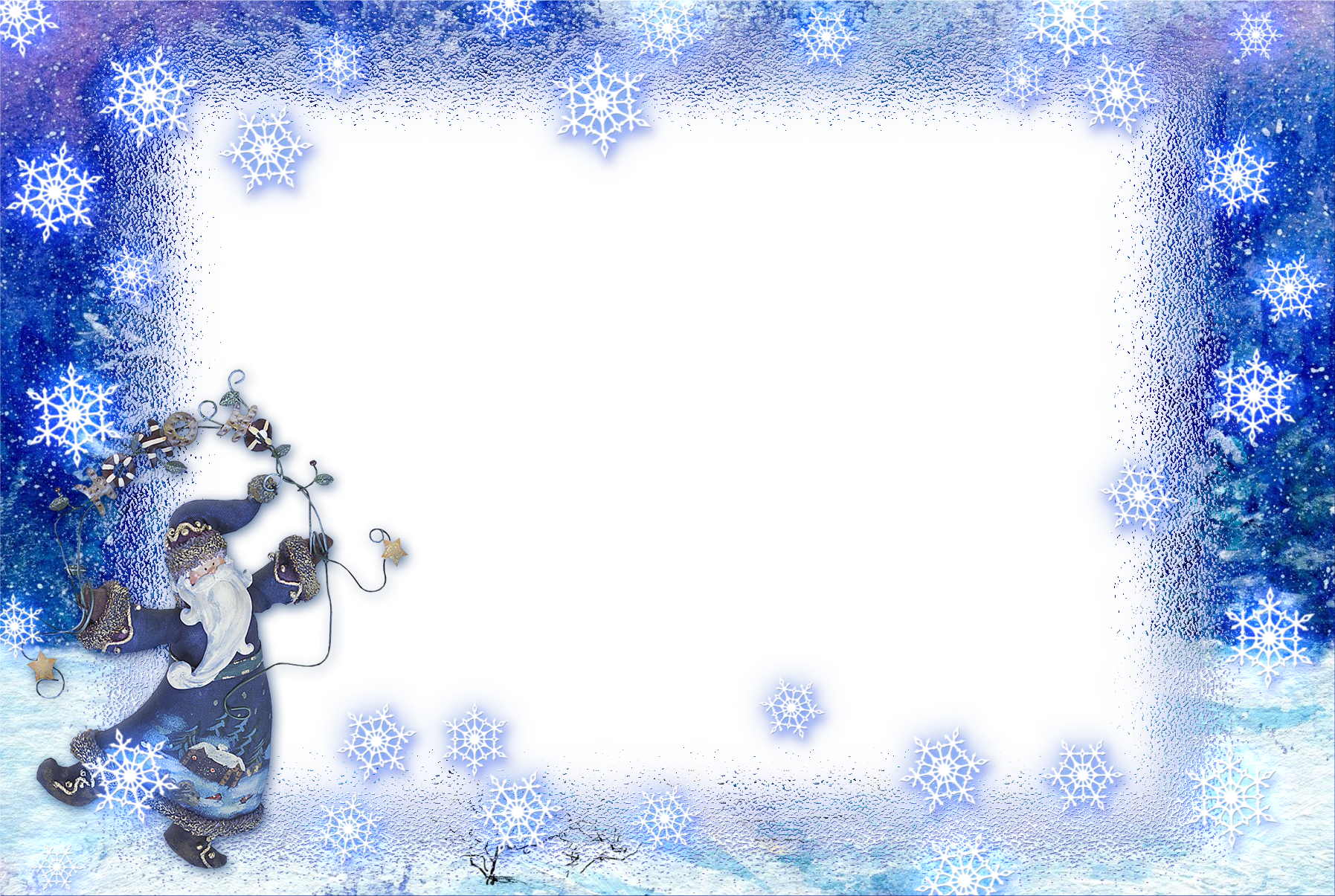 Matematika 
	   2-sinf
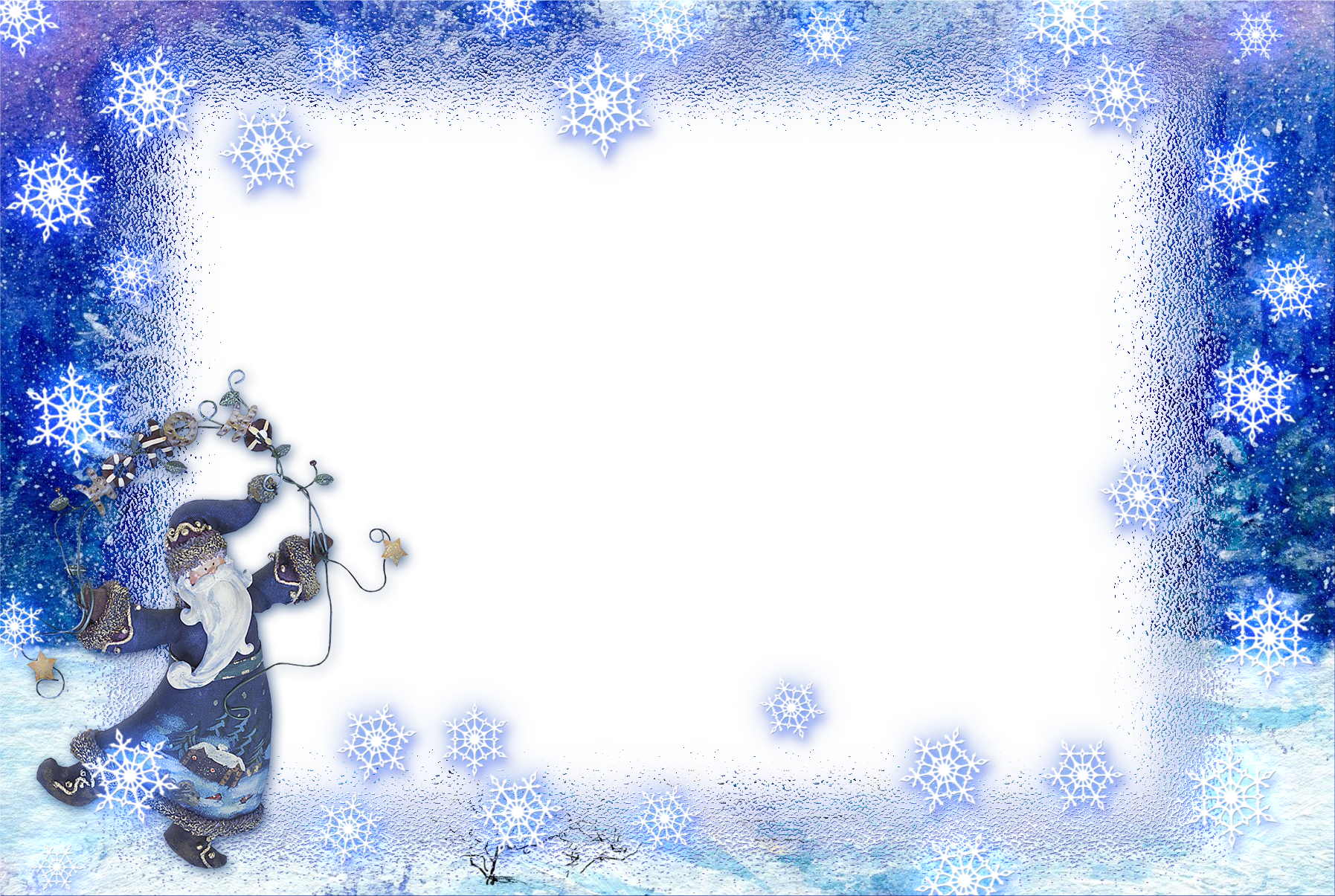 Mavzu: 
Sonni 10 ga bo‘lish
   (14-dars. 104-bet)
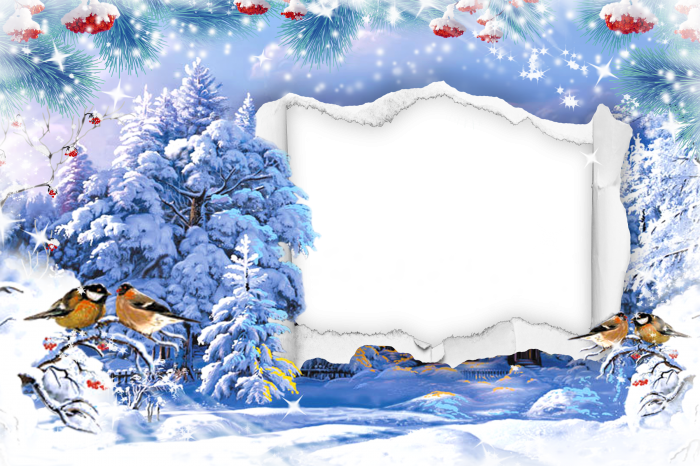 Mustaqil topshiriqni        	 tekshirish: 
   103-bet. 6-misol
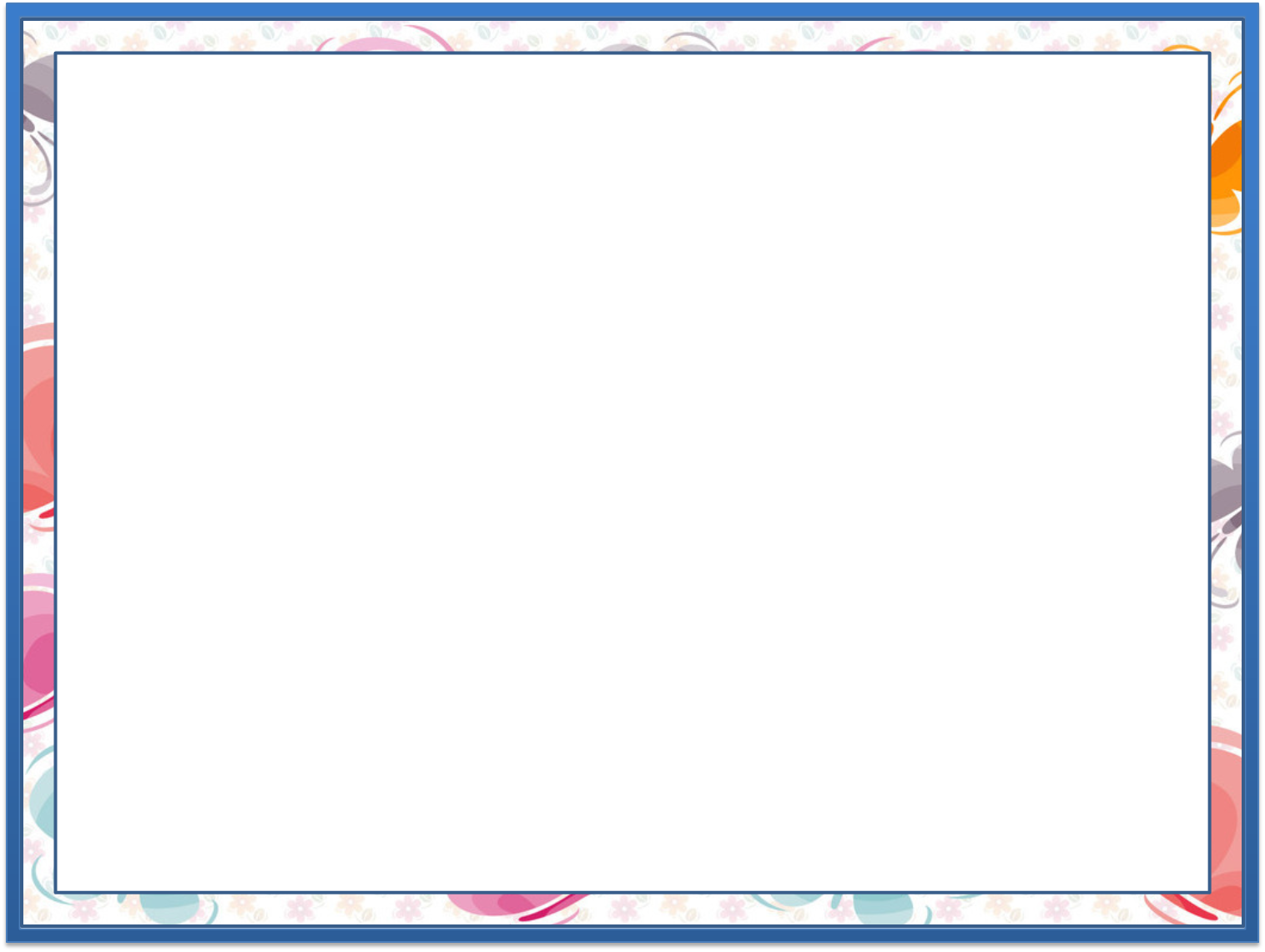 Jadvalni to‘ldiramiz. (103-bet)
6.
10    5     6     8     4    2     1     7     3    9
x 9
90   45  54   72   36  18    9   63   27  81
54   18   81   36  63  27   45  90    9   72
: 9
6     2     9     4     7	 3     5   10    1    8
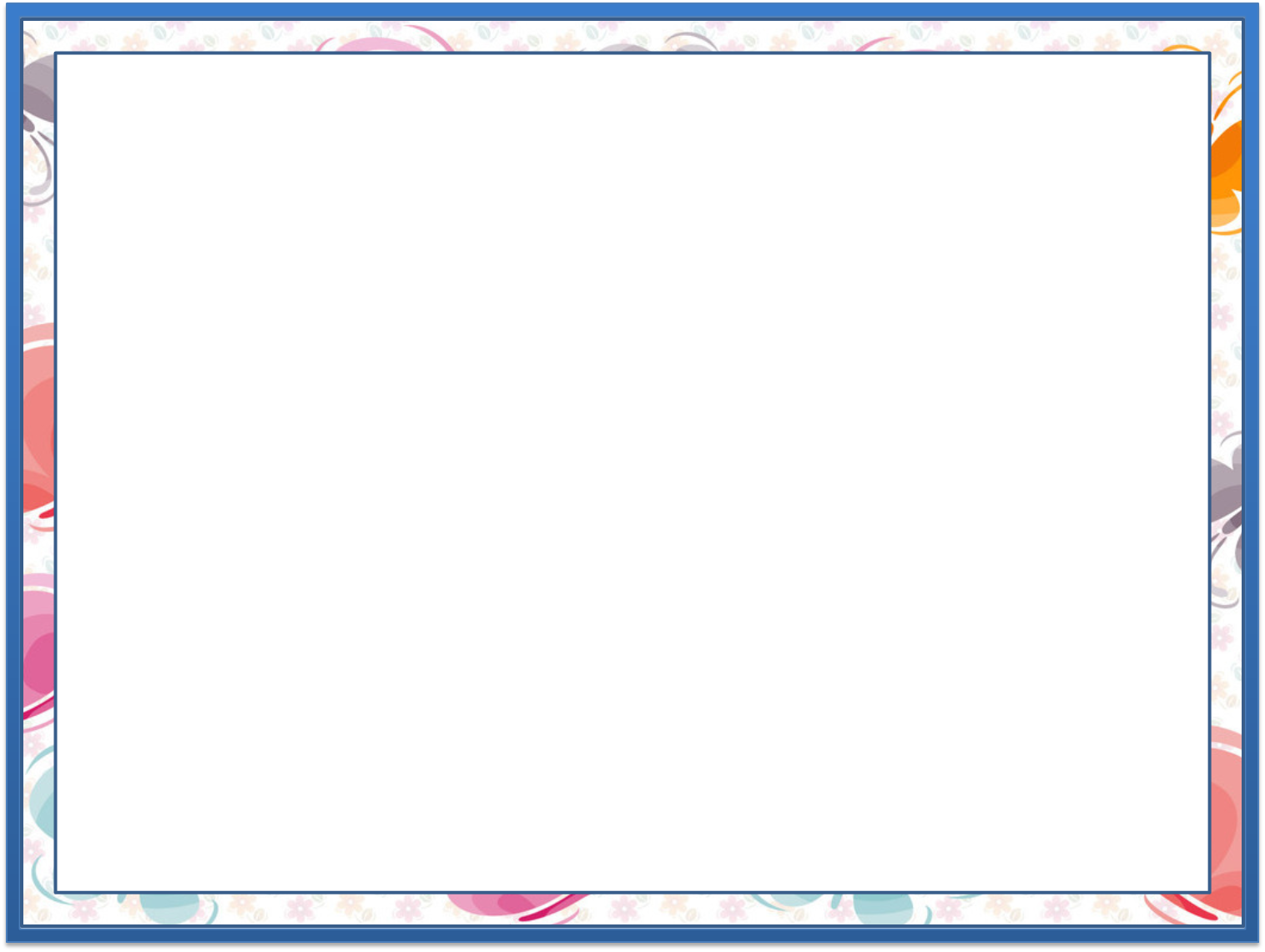 Namuna asosida sonlarni 1 ga  va 10 ga bo‘lishni tushuntiramiz va natijalarni yozamiz. (104-bet)
1.
5 : 1
8 : 1
9 : 9
: 1
5 : 1
8 : 1
9 : 9
: 1
5
?
5
8
?
8
x 1
x 1
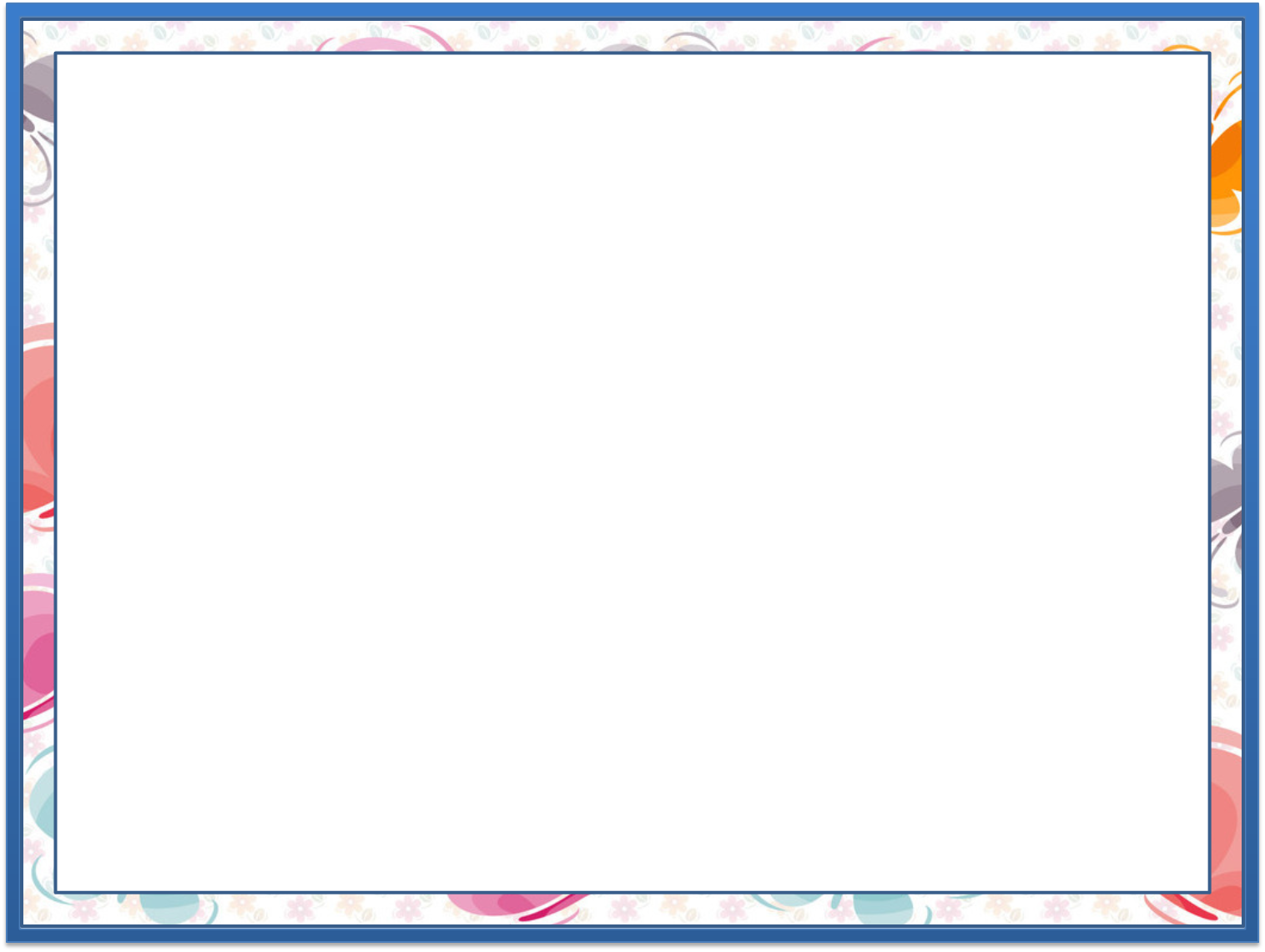 Namuna asosida sonlarni birga  va 10 ga bo‘lishni tushuntiramiz va natijalarni yozamiz. (104-bet)
1.
5 : 1
8 : 1
9 : 9
: 9
10 : 10
30 : 10
50 : 10
: 10
?
1
9
1
?
10
x 9
x 10
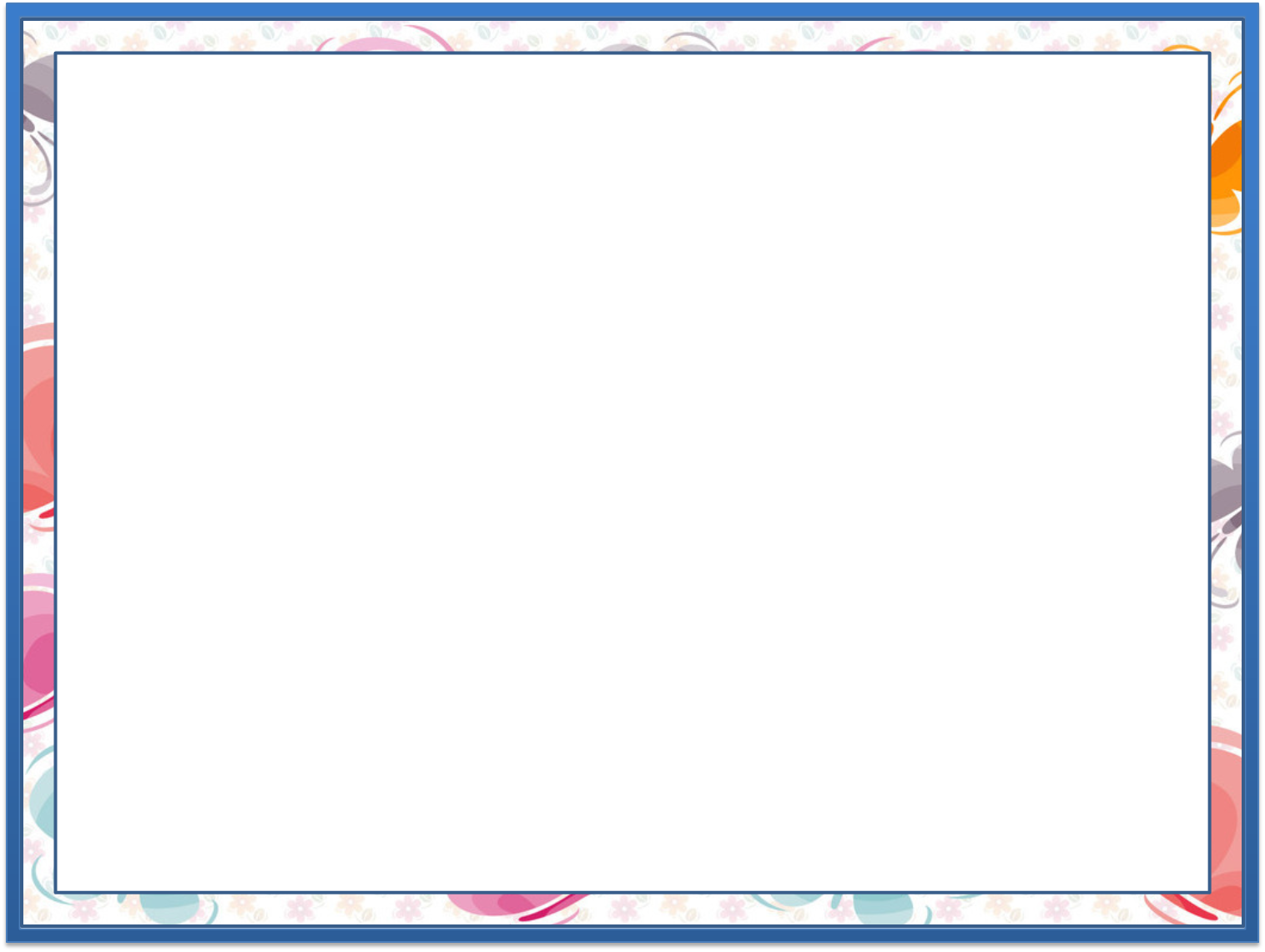 Namuna asosida sonlarni birga  va 10 ga bo‘lishni tushuntiramiz va natijalarni yozamiz. (104-bet)
1.
: 10
10 : 10
30 : 10
50 : 10
10 : 10
30 : 10
50 : 10
: 10
?
3
30
5
?
50
x 10
x 10
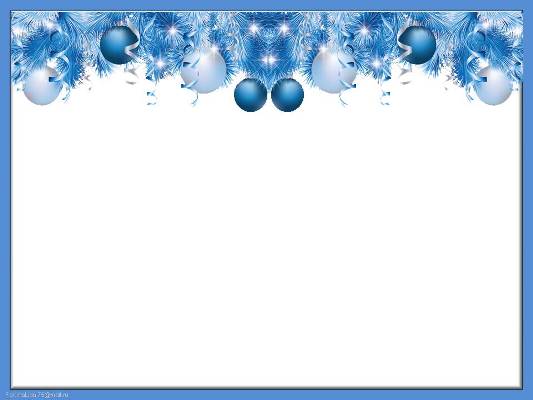 2-misol
52:52          	24:24
40:10          	50:10
=1
=1
=5
=4
94:1            70:10
90:10          56:1
=94
=7
=9
=56
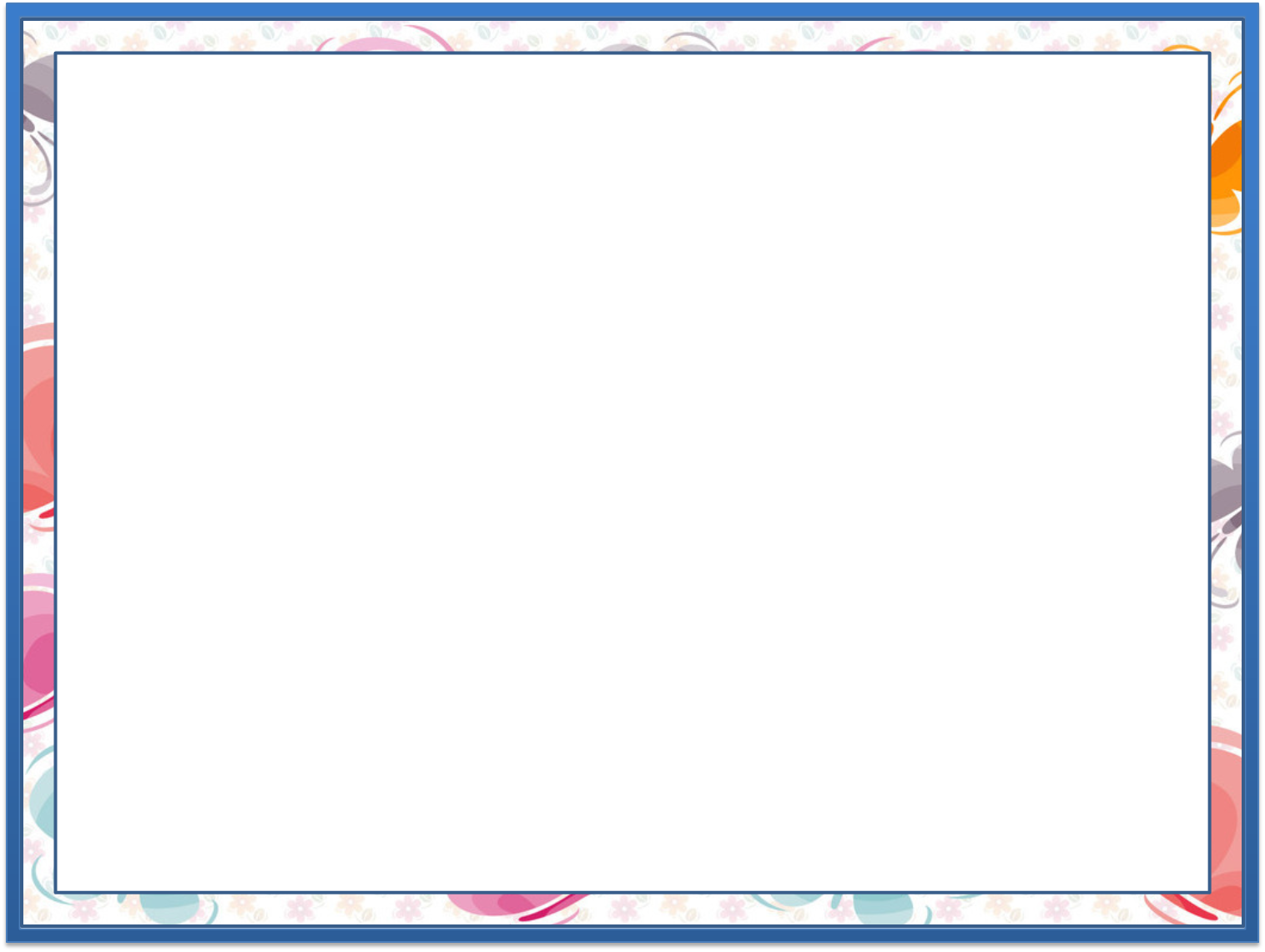 To‘g‘ri, o‘tkir va o‘tmas burchaklarni 	    topamiz. (104-bet)
3.
10
6
7
2
1
5
3
4
9
8
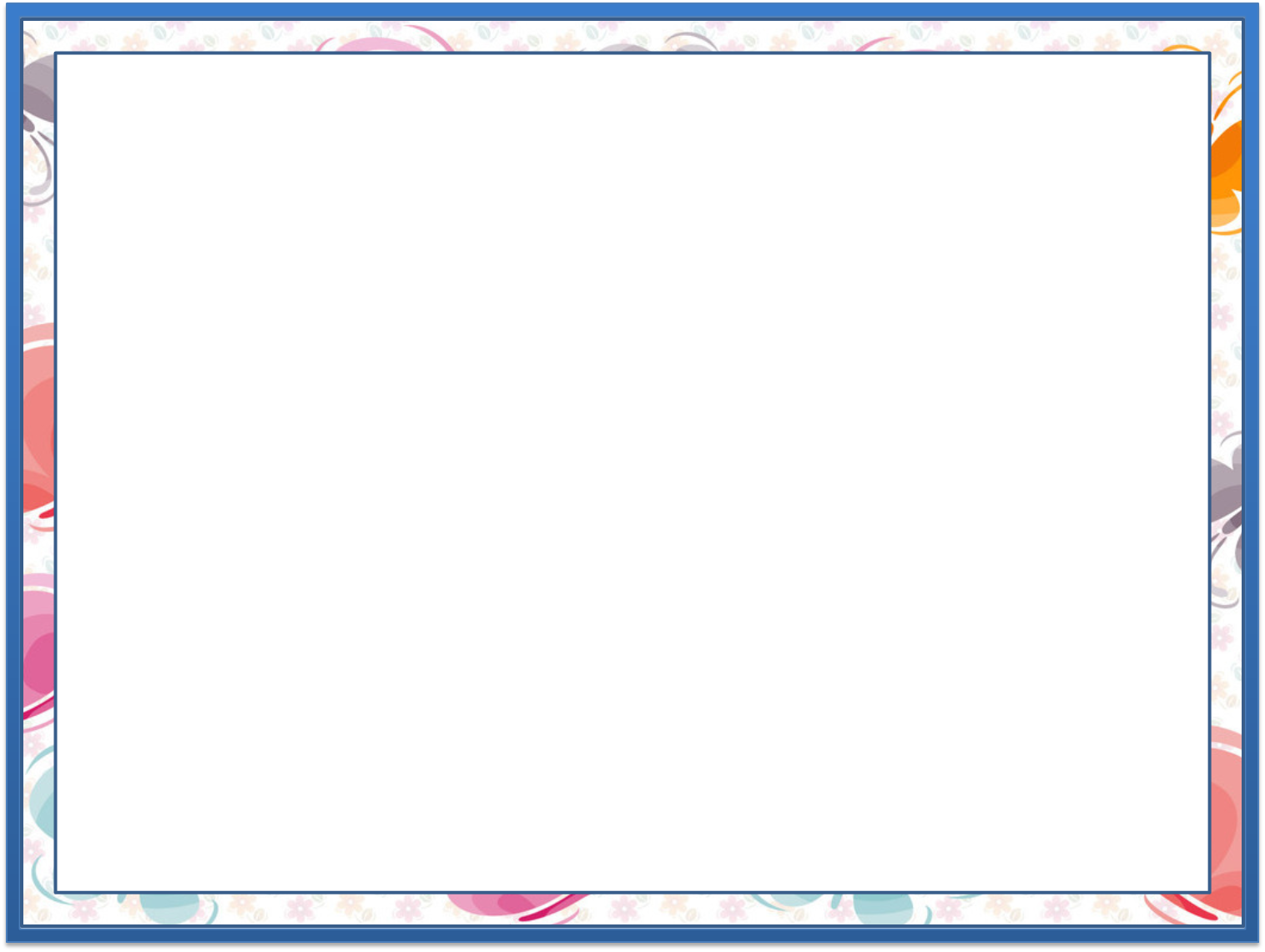 O‘yinchoqlar to‘plamida jami nechta detal  		mavjud? (104-bet)
4.
Katta detallar – 10 ta
O‘rtachasi – ?, 5 marta ko‘p
? ta
Kichiklari – ?, 10 ta ko‘p
Yechish: 1) 10·5=50 (ta) – o‘rtachasi
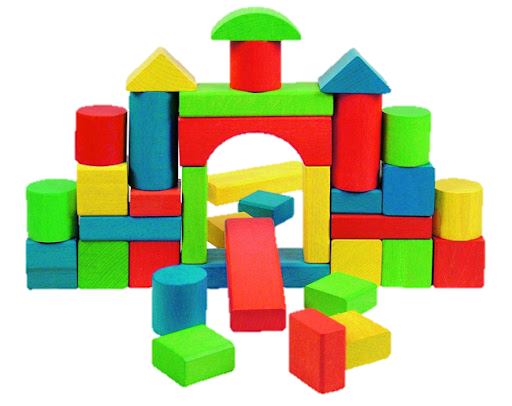 2) 10+10=20 (ta) – kichiklari
3) 10+50+20=
80 (ta) – jami
Javob: jami 80 ta detal mavjud.
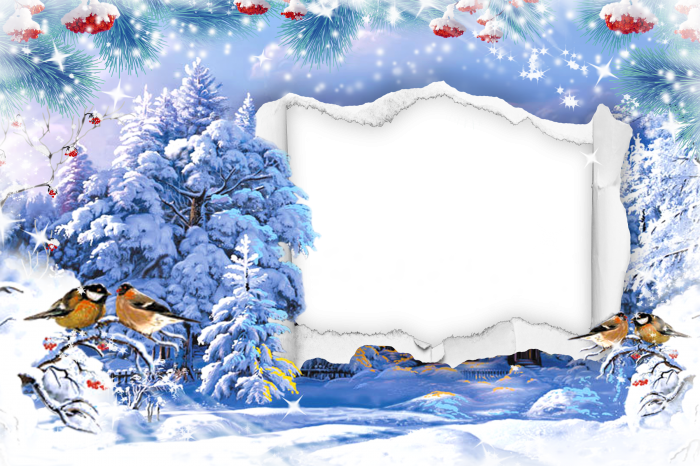 Mustaqil topshiriq: 
   104-bet. 5-misol
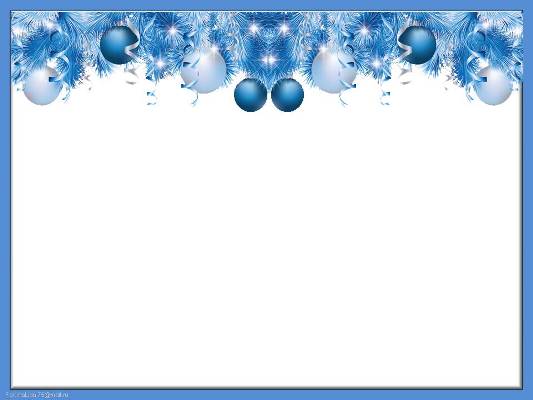 5-misol
65
35
34
66
59
26
59
19
50
10
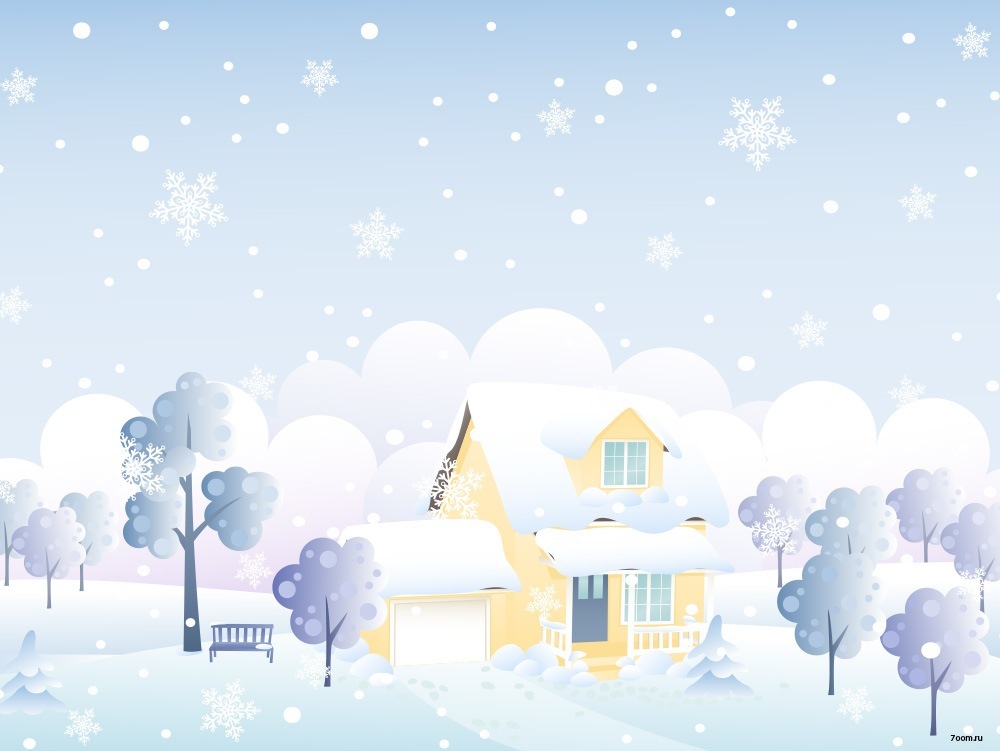 E’tiboringiz uchun rahmat!
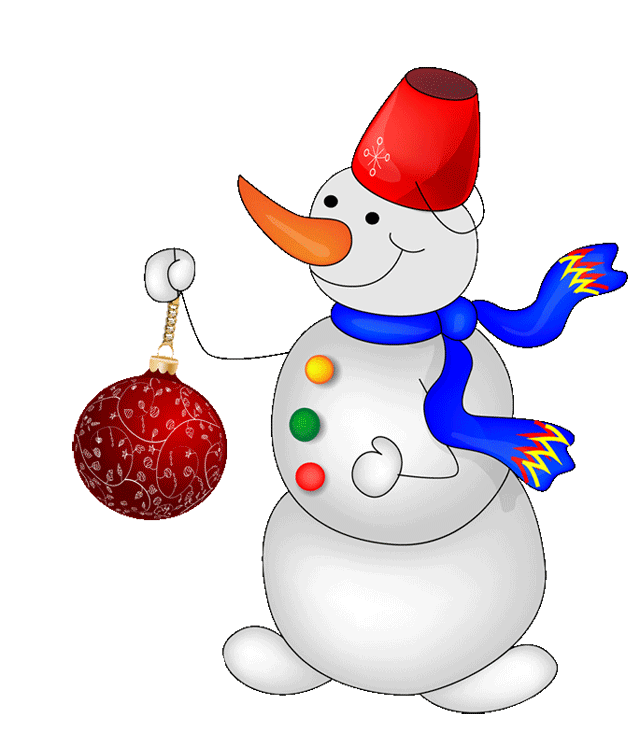